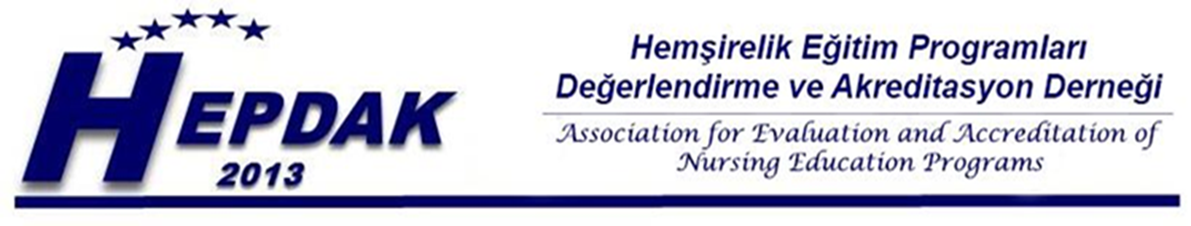 HEPDAK KURUM EĞİTİMİ ÇALIŞTAYI
24 EKİM 2020
İZMİR
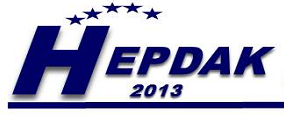 Eğitim Çalıştayının Amaçları
HEPDAK değerlendirmesine başvurmayı ya da HEPDAK standartlarına göre programlarında iyileştirme yapmayı planlayan hemşirelik lisans programlarının sorumlularını,
HEPDAK akreditasyonu ile ilgili temel kavramlar,
HEPDAK standartları ve anlamları,
Eğitim programı amaçları, program çıktıları ve sürekli iyileştirme yaklaşımları,
Değerlendirme süreci (yerinde ve uzaktan),
Fakülte ve Bölümlerin değerlendirme hazırlıkları ve özdeğerlendirme raporlarını hazırlama konularında bilgilendirmek.
HEPDAK EĞİTİM ÇALIŞTAYI 24 EKİM 2020 İZMİR
2
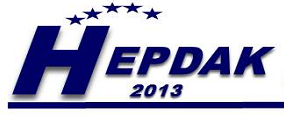 Katılımcıların Kazanımları
Çalıştayın katılımcıları,
HEPDAK’ın uyguladığı program çıktılarına dayalı Lisans eğitimi Standartlarını ve Özdeğerlendirmeye dayalı akreditasyon değerlendirme sürecini  tanıyabilecekler,
Akreditasyon yaklaşımı ve sürecinin kurumlarına sağlayacağı kazanımları fark edecekler ve HEPDAK değerlendirmesi sürecine kurumlarını nasıl hazırlayacakları konusunda bilgiler edineceklerdir.
HEPDAK EĞİTİM ÇALIŞTAYI 24 EKİM 2020 İZMİR
3
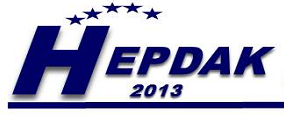 Çalıştay Eğiticileri
Prof. Dr. Gülseren KOCAMAN
Prof. Dr. Ayla BAYIK TEMEL  
Prof. Dr. Ayten ZAYBAK 
Doç. Dr. Dilek ÖZMEN 
Doç. Dr. Şenay ÜNSAL ATAN 
Prof. Dr. Medine  YILMAZ
Prof. Dr. Hülya OKUMUŞ
HEPDAK EĞİTİM ÇALIŞTAYI 24 EKİM 2020 İZMİR
4
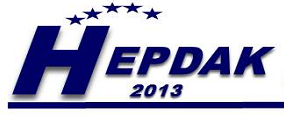 Katılımcı Profili
Hemşirelik Fakültelerinin
Sağlık Bilimleri Fakültelerinin Hemşirelik Bölümlerinin 
Sağlık Yüksekokullarının
 Yöneticileri ve hemşirelik programlarının değerlendirilmesi ile ilgili öğretim üyeleri
HEPDAK EĞİTİM ÇALIŞTAYI 24 EKİM 2020 İZMİR
5
Program
HEPDAK EĞİTİM ÇALIŞTAYI 24 EKİM 2020 İZMİR
6
Katılımcı Listesi
HEPDAK EĞİTİM ÇALIŞTAYI 24 EKİM 2020 İZMİR
7
Katılımcı Listesi
HEPDAK EĞİTİM ÇALIŞTAYI 24 EKİM 2020 İZMİR
8
Katılımcı Listesi
HEPDAK EĞİTİM ÇALIŞTAYI 24 EKİM 2020 İZMİR
9
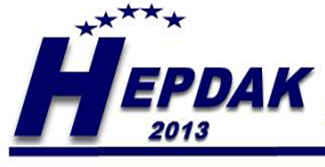 Teşekkür ederiz…
HEPDAK EĞİTİM ÇALIŞTAYI 24 EKİM 2020 İZMİR
10